HUMOR SOCIAL Y POLÍTICO
Julio 2018

Nacional
HUMOR SOCIAL Y POLÍTICO
Resumen
2
La preocupación por el presente y el futuro económico sigue en aumento. 
La confianza en la gestión predomina entre votantes de Cambiemos, pero no merman los signos de agotamiento. Oficialistas y opositores esperan mayor empatía hacia el ciudadano.
Los temas económicos son los que más preocupan. La inseguridad continua generando un fuerte temor. Le siguen temas políticos: corrupción (pasada y presente) y entrega indiscriminada de subsidios.
Pese a esto, no se registran señales fuertes de crisis en la economía cotidiana: existe capacidad de ahorro y se mantienen proyectos.
Ley para recuperar bienes de la corrupción: recibe un amplio apoyo, con algunas dudas entre opositores, presuntamente por temor a que perjudique a sus candidatos.
Las principales figuras de Cambiemos no logran revertir la tendencia a la baja. Sin embargo, se encuentran lejos de los dirigentes de la oposición, encabezada por CFK, sin un amplio consenso.
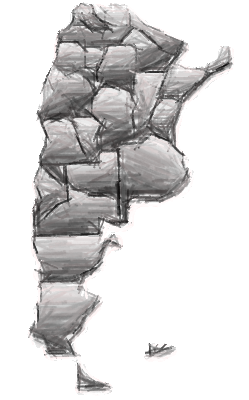 Ficha técnica
3
Datos correspondientes a la medición realizada en forma online durante julio de 2018. Se incluyeron las respuestas de 1.152 encuestados, mayores de 18 años, de todo el país.
Situación económica
4
Predominan la postura crítica del presente y, aunque con menor intensidad, el pesimismo hacia el futuro.
¿Cómo evalúa la situación económica del país hoy respecto al año pasado y cómo supone que será dentro de un año? -%- Total julio.
Dentro de un año
Respecto al año pasado
BALANCE
BALANCE
37
13
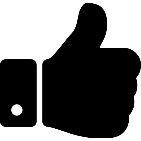 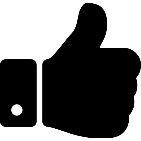 85
59
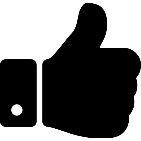 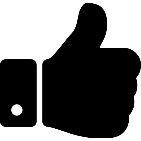 - 72
- 22
4
2
Mejor
Peor
Mucho peor
No responde
Mucho mejor
Fuente: D’Alessio IROL/ Berensztein®
Situación económica
5
En el último mes se observa un salto en la tendencia negativa vigente desde fines de 2017.
¿Cómo evalúa la situación económica del país hoy respecto al año pasado? 
-%- Tendencia desde julio 2016.
Fuente: D’Alessio IROL/ Berensztein®
Situación económica
6
Entre junio y julio parece haberse consolidado la visión pesimista sobre el futuro económico.
¿Cómo supone que será la situación económica del país dentro de un año? 
-%- Tendencia desde julio 2016.
Fuente: D’Alessio IROL/ Berensztein®
Situación económica
7
Los votantes del oficialismo siguen depositando cierta confianza pese a observar un presente desfavorable.
Quienes no votaron a Macri se muestran disconformes con la actualidad económica y suponen que la situación será aún peor.
¿Cómo evalúa la situación económica del país hoy respecto al año pasado y cómo supone que será dentro de un año? -%- Según voto en el balotaje.
Respecto al año pasado
Dentro de un año
Fuente: D’Alessio IROL/ Berensztein®
Situación económica
8
El aumento de los cuestionamientos sobre la economía actual se explica principalmente por los votantes del Gobierno, que dieron un  salto negativo de más de 10 puntos.
Electores del FPV siguen afianzándose en su crítica del presente.
¿Cómo evalúa la situación económica del país hoy respecto al año pasado? -%- Según voto en el balotaje.
Fuente: D’Alessio IROL/ Berensztein®
Gestión del Gobierno
9
El Gobierno no logra detener la tendencia a la baja en la evaluación de su gestión.
¿Cómo evalúa la gestión del Gobierno nacional en su conjunto hasta este momento? -%- Tendencia desde julio 2016.
Fuente: D’Alessio IROL/ Berensztein®
Proyectos
Tras una leve caída en junio, se estabiliza la mención de proyectos personales que implican dinero.
¿Considera que podrá realizar algunos de estos proyectos en este año? -%- Tendencia desde marzo 2017.
Fuente: D’Alessio IROL/ Berensztein®
Los temas que más preocupan
11
Los temas económicos preocupan en ambos lados de la grieta. 
Opositores rechazan con más énfasis los aumentos tarifarios y registran menos confianza en cómo manejará el Gobierno la economía. Suman el temor al desempleo. 
Oficialistas dan mayor peso a la inseguridad e introducen temas políticos: piquetes y subsidios inmerecidos.  
La corrupción interesa a todos, con foco en el presente o el pasado según posicionamiento.
Los temas que más preocupan. R. múltiple -%- Total julio y similitudes y diferencias según voto en el balotaje.
Fuente: D’Alessio IROL/ Berensztein®
Gestión del Gobierno
12
Luego de una pausa en junio, la evaluación de la gestión del Gobierno retoma su caída entre electores propios.
¿Cómo evalúa la gestión del Gobierno nacional en su conjunto hasta este momento? -%- Tendencia desde octubre 2017. Base: votantes de Cambiemos.
Fuente: D’Alessio IROL/ Berensztein®
Gestión del Gobierno
13
Se reducen los sorprendidos favorablemente entre opositores y se afianza el rechazo.
¿Cómo evalúa la gestión del Gobierno nacional en su conjunto hasta este momento? -%- Tendencia desde octubre 2017. Base: votantes del FPV.
Fuente: D’Alessio IROL/ Berensztein®
Revelación de los “cuadernos de las coimas”
14
Más de la mitad de los encuestados consideran que la aparición pública de los cuadernos fue un hecho planeado. Incluso 4 de cada 10 votantes de Cambiemos tienen esta percepción.
¿Usted cree que la revelación de los “cuadernos de las coimas” fue…? -% Total y según el voto en el balotaje.
NS/NC 
3%
Revelación de los “cuadernos de las coimas”
Al definir el responsable de exponer la causa, las posiciones políticas marcan las respuestas.
¿Y considera que fue…? -% Total y según el voto en el balotaje.
Internas del kirchnerismo
9%
NS/NC
5%
15
Participación de los empresarios
16
Baja credibilidad del argumento que relaciona los pagos con aportes de campaña.
De acuerdo a su opinión, la participación de los empresarios estuvo relacionada con… -% Total y según el voto en el balotaje.
NS/NC
10%
Aportes de campaña
5%
Futuro judicial de Cristina Fernández de Kirchner
17
Más de la mitad de los encuestados vinculan directamente a la ex presidenta con los hechos de corrupción en la obra pública.
¿Considera que la verdadera organizadora de todo el sistema es Cristina Fernández de Kirchner? -% Total y según el voto en el balotaje.
Futuro judicial de Cristina Fernández de Kirchner
18
La opinión mayoritaria se inclina hacia que la ex presidenta debería ir presa por hechos de corrupción.
¿Cree que Cristina Fernández de Kirchner debería ir presa? -% Total y según el voto en el balotaje.
NS/NC
6%
Futuro judicial de Cristina Fernández de Kirchner
La percepción de que la ex presidenta debería ir presa presenta sus picos más altos en los períodos donde se la relacionó con alguna causa judicial de corrupción, como su procesamiento en diciembre de 2016 y actualmente con la causa cuadernos.
¿Cree que Cristina Fernández de Kirchner debería ir presa? -% Respuestas afirmativas entre Julio 2016 y Agosto 2018.
Fuente: D’Alessio IROL/Berensztein
19
Futuro judicial de los implicados en la causa
20
Sensación de que solo algunos de los implicados en la causa llegarán a ser condenados.
¿Considera que va a haber condenas en esta causa? -% Total y según el voto en el balotaje.
NS/NC
3%
Todos
8%
Coimas en la obra pública
21
Gran apuesta por parte de los votantes de Cambiemos hacia una disminución de la corrupción en la obra pública.
A diferencia de los votantes del FPV que aseguran una continuidad de la presencia de coimas.
¿Cree que a partir de esto cambiará el manejo de las coimas en la obra pública? -% Total y según el voto en el balotaje.
Desaparecerá
5%
Ley para recuperar bienes de la corrupción
22
Importante apoyo a la ley para recuperar bienes de la corrupción, especialmente entre oficialistas. Opositores también la aceptan, pero con reparos (presuntamente, podrían percibir que afectaría a sus principales dirigentes).
Respecto de la ley que autoriza al Estado a recuperar bienes y dinero incautado por corrupción, Ud. considera que debería... -%- Total julio y según voto en el balotaje.
No responde
Seguir adelante, aunque origine problemas con partidarios de quienes cometieron ilícitos
Otra
No seguir adelante para tratar de tranquilizar los ánimos
Fuente: D’Alessio IROL/ Berensztein®
Imagen y posicionamiento de dirigentes en gestión
23
Vidal y Carrió registran, por segundo mes consecutivo, una caída en su imagen, llegando a sus valores más bajos en lo que va del tracking. Macri no recupera puntos, a diferencia de otras figuras de Cambiemos de menor peso (Bullrich y Larreta). Leve ascenso de CFK.
¿Qué imagen tiene de los siguientes líderes políticos en gestión actualmente? Imagen positiva -%- Tendencia desde julio 2017.
Imagen y posicionamiento de dirigentes que no están en funciones
24
Se mantiene, sin cambios relevantes, la imagen de los políticos / posibles candidatos que no se encuentran en funciones. Lavagna sigue destacándose.
¿Qué imagen tiene de los siguientes líderes políticos? Imagen positiva -%- Tendencia desde julio 2017.
Imagen y posicionamiento de dirigentes
25
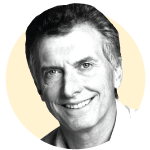 Imagen de Mauricio Macri – Tendencia desde septiembre 2016
Fuente: D’Alessio IROL/ Berensztein®
Imagen y posicionamiento de dirigentes
26
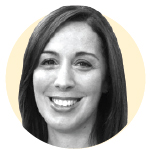 Imagen de María Eugenia Vidal – Tendencia desde septiembre 2016
Fuente: D’Alessio IROL/ Berensztein®
Imagen y posicionamiento de dirigentes
27
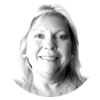 Imagen de Elisa Carrió – Tendencia desde septiembre 2016
Fuente: D’Alessio IROL/ Berensztein®
Imagen y posicionamiento de dirigentes
28
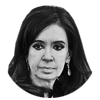 Imagen de Cristina Fernández – Tendencia desde septiembre 2016
Fuente: D’Alessio IROL/ Berensztein®
29
Sobre D’Alessio IROL: empresa argentina dedicada a investigaciones de mercado y asesoramiento en estrategia, comunicación y marketing tanto en América Latina como para el mercado hispano en los EE.UU., con más de 30 años de presencia nacional e internacional. IRAM e IQNet le otorgaron la certificación ISO 9001:2000 por su Gestión de la Calidad en el Desarrollo del Procedimiento de Investigación. 

www.dalessio.com.ar I   D’Alessio IROL |   @dalessioIROL |   D’Alessio IROL
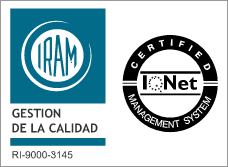 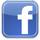 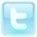 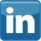 Sobre Berensztein®: consultora argentina de análisis político estratégico que provee una mirada externa e independiente para comprender las dinámicas sociales y predecir su impacto en la vida de las personas y de las empresas. Nuestros servicios profesionales están concebidos como un insumo clave para la toma de decisiones de líderes y organizaciones 

www.berensztein.com I   Berensztein® I   @Berensztein® I   @sberensztein
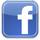 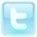 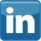